Gatlin’s Gazette
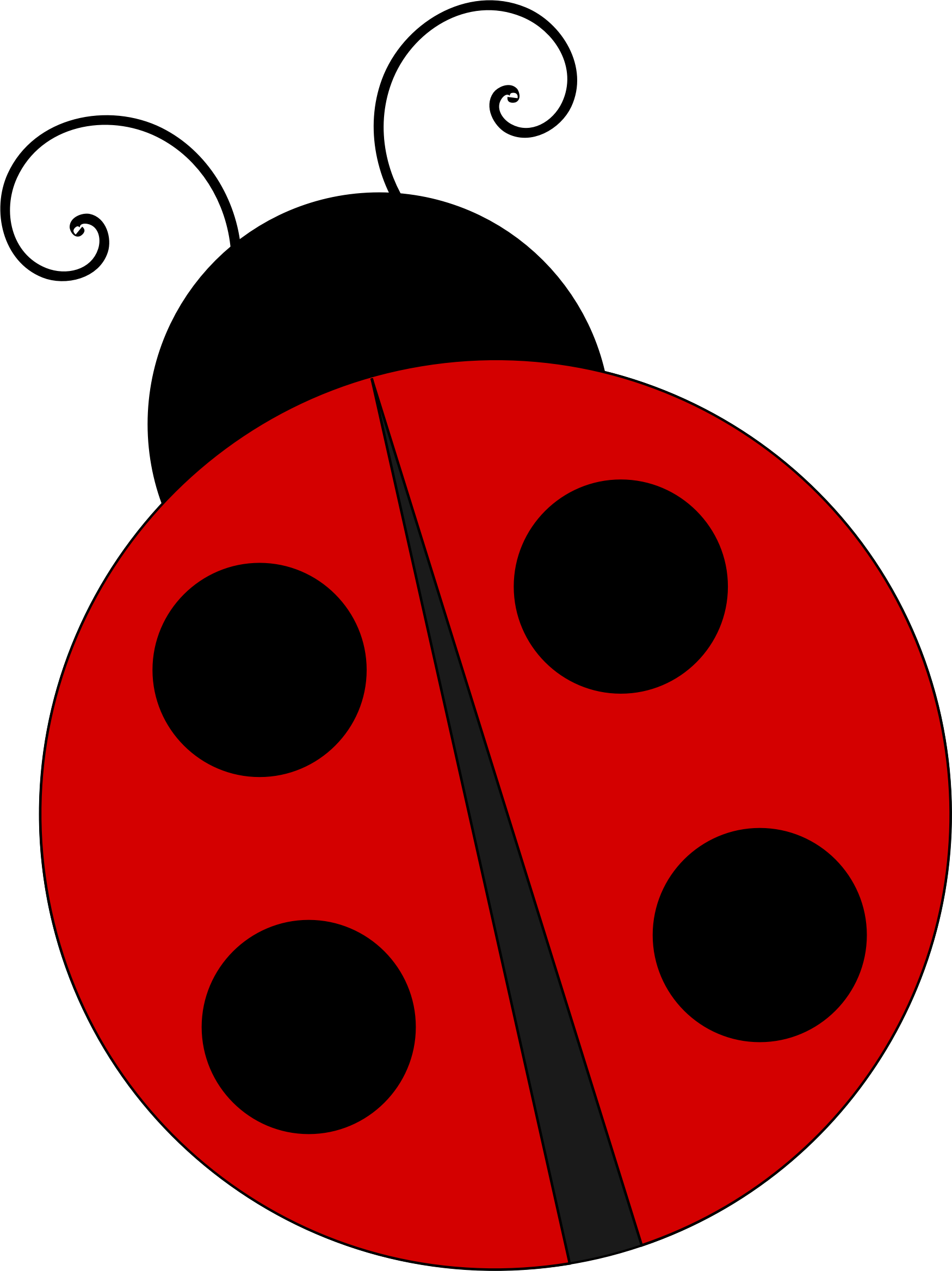 November 2021
Message From
The Teacher
Important Dates
11/10 – Picture retakes/make-ups
11/11 – Veteran’s Day
11/15 – Progress reports go home
11/22-26 – Thanksgiving Break
Please read every night!!. Please allow your students to practice at home on Moby Max, Prodigy, and Kidsa-z!! Also practice adding details to sentences, spelling words, adding, subtracting, and multiplying numbers. Please sign the agenda every night. Write the title of the book your child reads in the agenda too.
October Birthdays

 Case 11/29
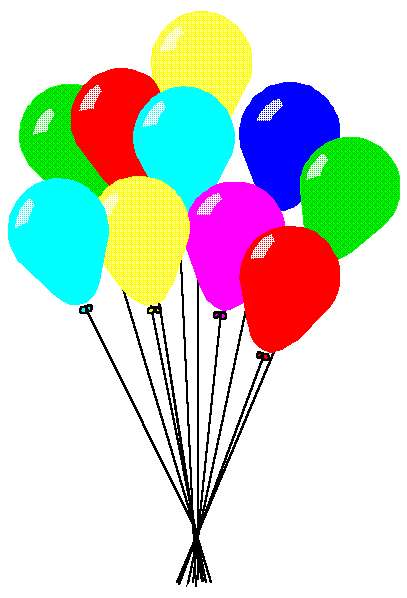 Reminders
What’s Coming Up In…
All transportation changes must be in writing (a note, not in the agenda). Emails and texts are not accepted.
School begins at 7:30, and ends at 2:30.
Please sign the agenda and log the books read each night. Students are to read 20 minutes every night.
Reading: We are working on non-fiction/informational stories; main idea, key details, facts, pictures, compare/contrast
Language Arts: We are learning about nouns, pronouns, verbs, adjectives, and adverbs. We are working on informational and opinion writing.
Math: We are working on multiplication (skip counting, groups, sets, arrays, repeated addition), addition and subtraction with regrouping,
Science: We are studying Habitats in Georgia.
Homework: Read 20 minutes each night and study for any upcoming quizzes or tests. Practice addition and subtraction with regrouping.
Contact Ms. Gatlin
• Email: sgatlin@cartersvilleschools.org